„ЦВРЧАК И МРАВ“
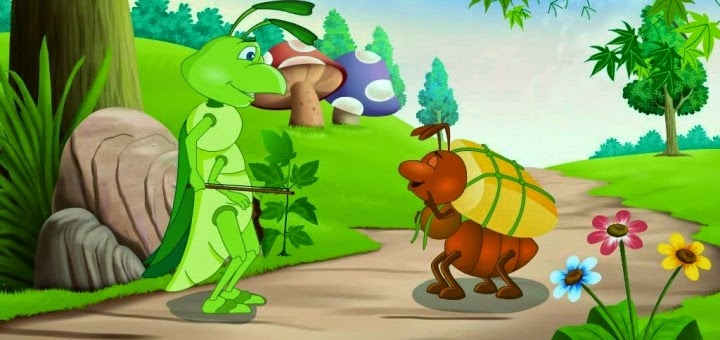 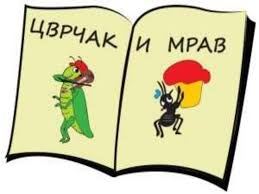 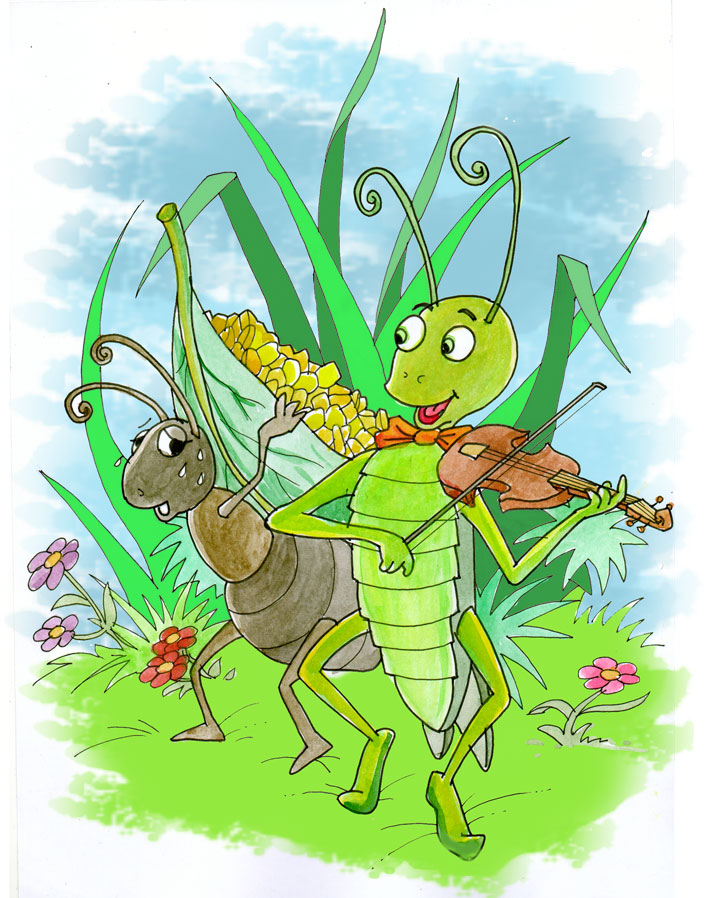 БАСНА ЈЕ КРАТКА ПРИЧА 
У КОЈОЈ ПИСАЦ ГОВОРИ О ЖИВОТИЊАМА, АЛИ ПРИ ТОМЕ МИСЛИ НА ЉУДЕ
Особине животиња подсјећају  нас
 на особине људи.
Свака басна има поуку, на основу које можемо нешто да научимо.
Лектира
„Басне“ Ла Фонтен
Назив дјела: „Цврчак и мрав“
Писац: Ла Фонтен
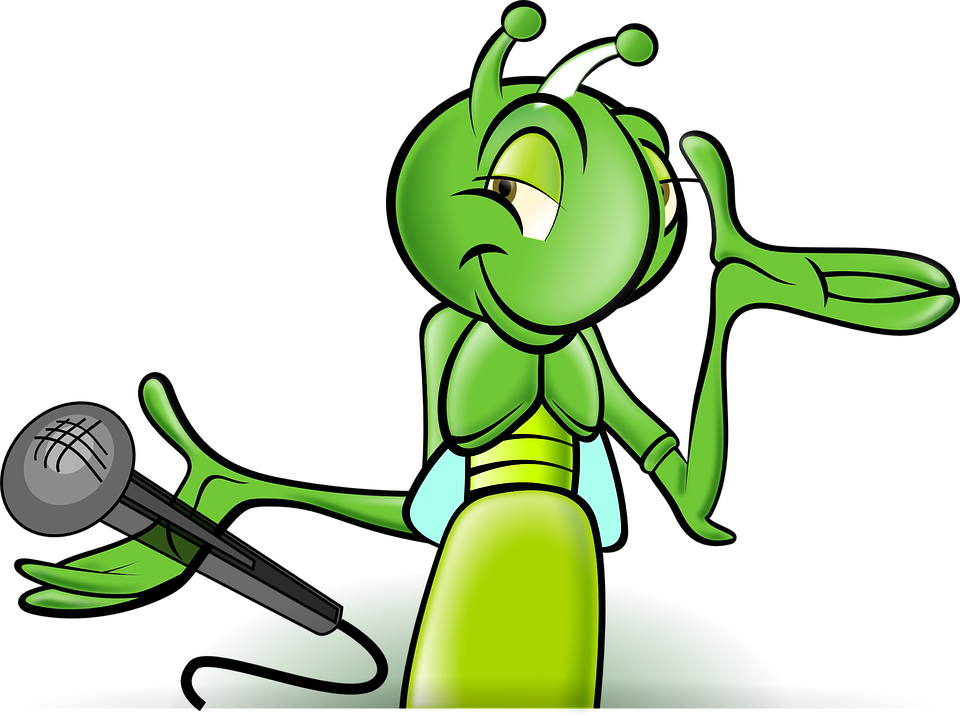 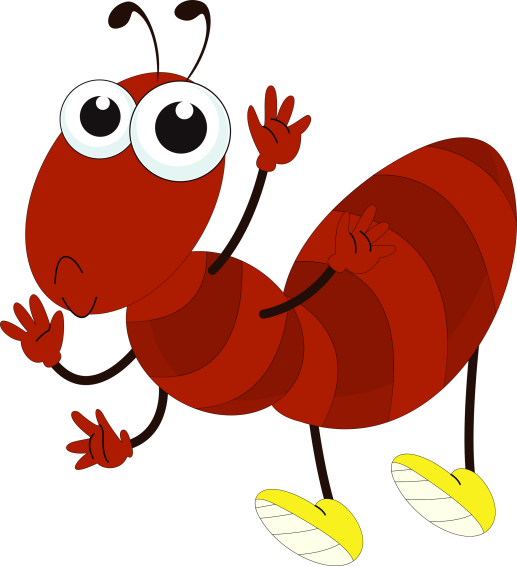 Биљешке о писцу
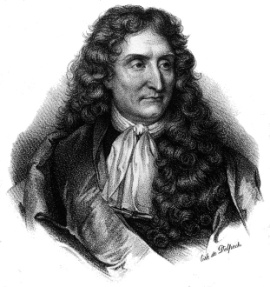 Ла Фонтен је познати француски баснописац.    
Писао је у стиху. 

Главни ликови у његовим баснама су 
најчешће животиње, али има и оних у 
којима су јунаци људи.
 
У особинама његових јунака наглашене су различите људске особине.
Вријеме радње: Љето, јесен и зима
Мјесто радње: Испред кућице мрава
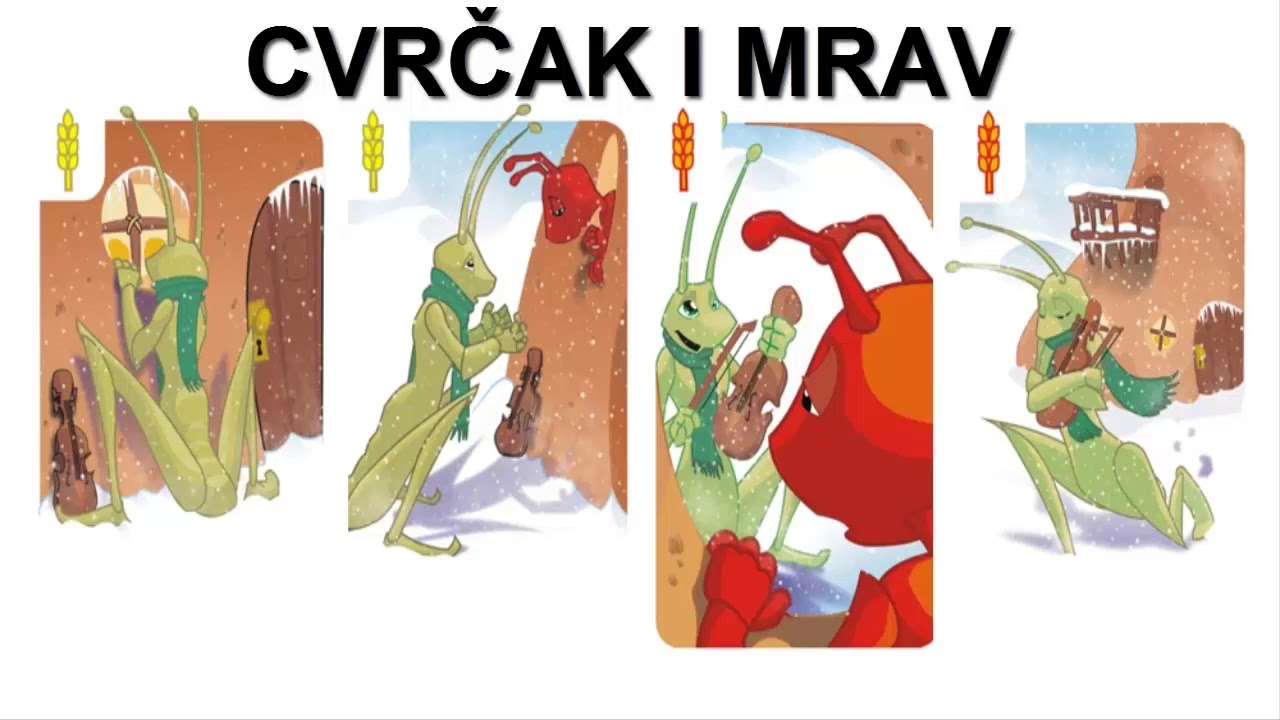 Главни ликови: цврчак и мрав.
Особине главних ликова:
лакомислен
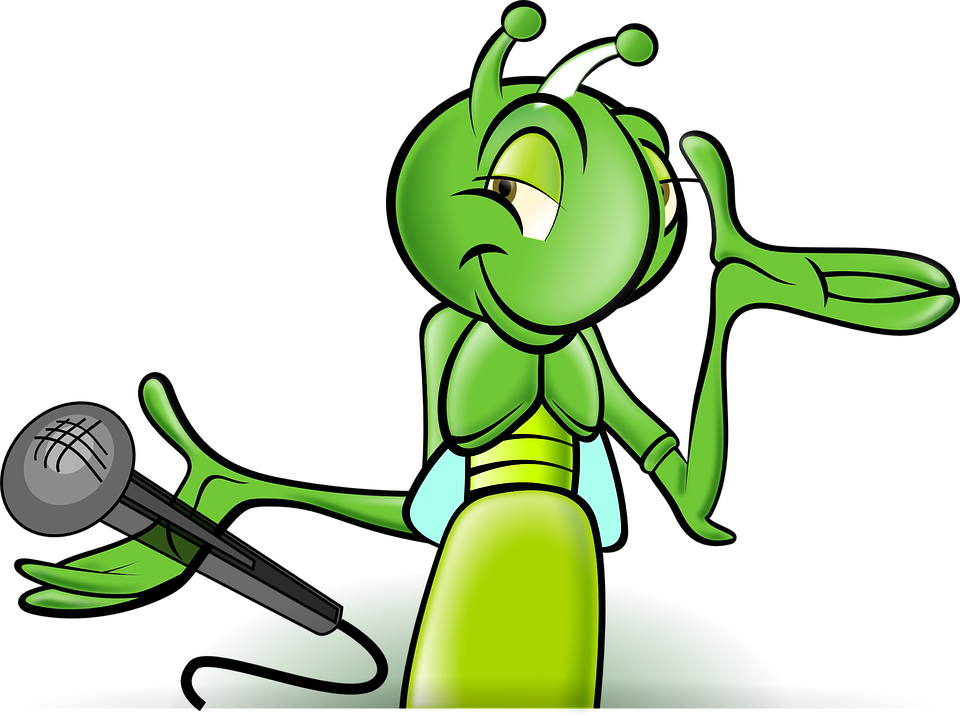 безбрижан
лијен
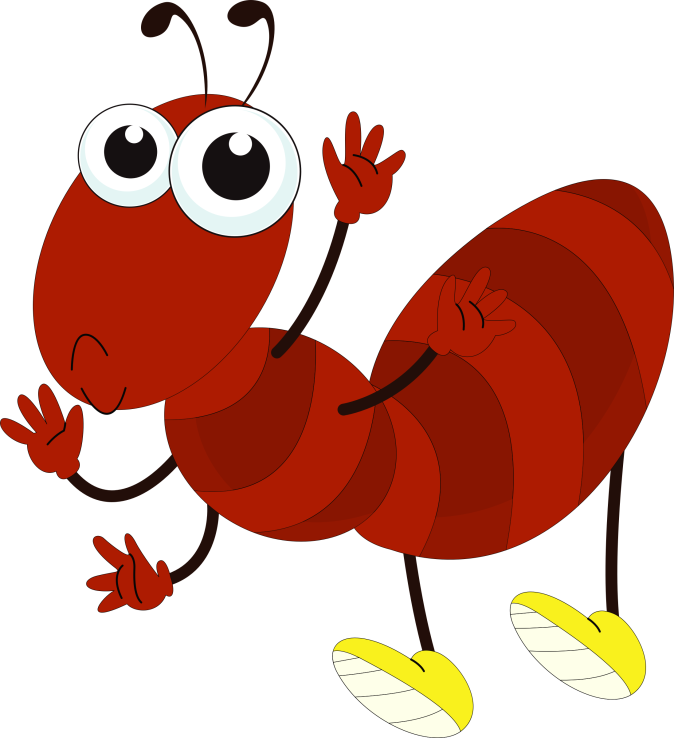 мудар
непромишљен
вриједан
Тема дјела:
Посљедице марљивости и нерада
Идеја дјела:
Ко ради не боји се глади;
Ко ради тај и има;
Буди мудар и увијек мисли на будућност...
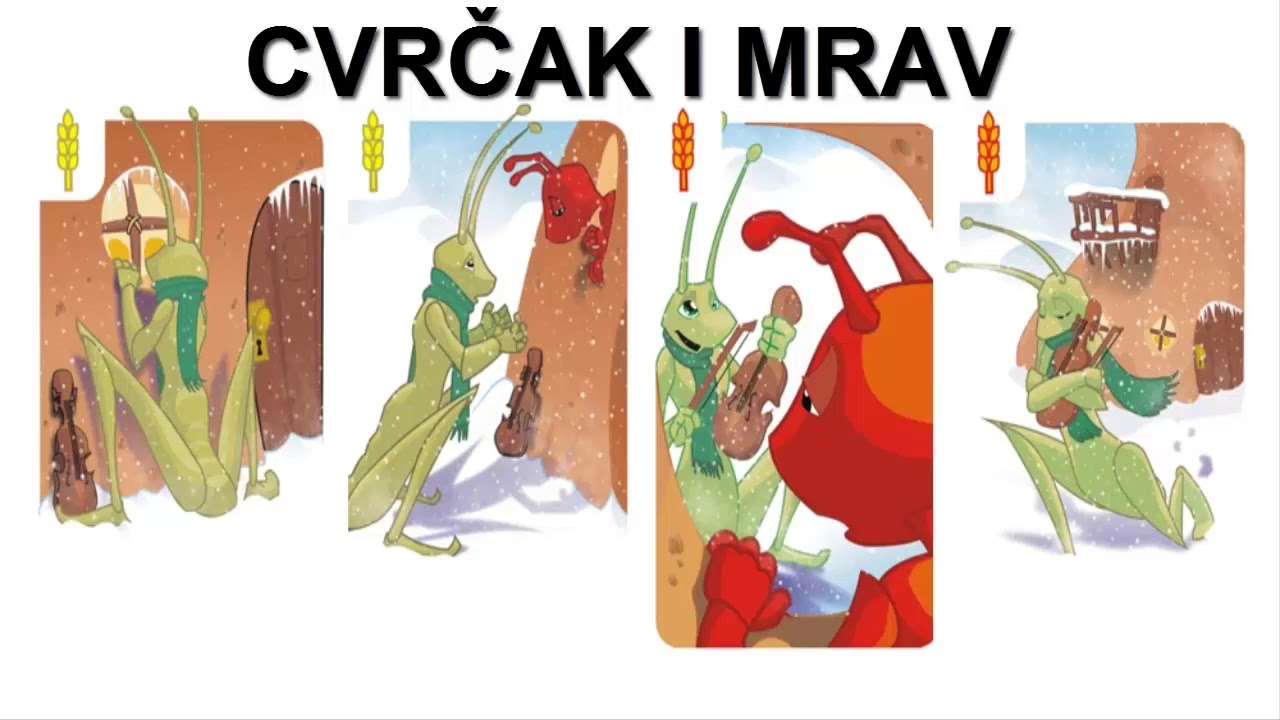 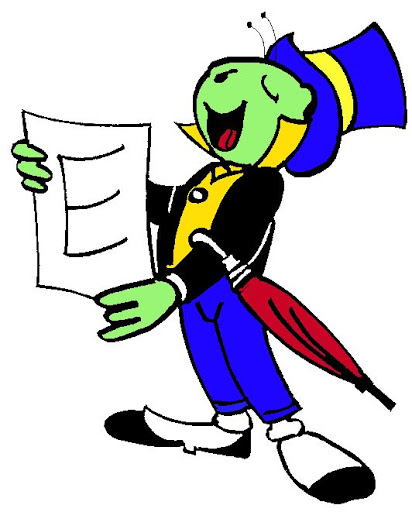 Буди
вриједан као мрав!